Cineworld: Movies for juniors
Make your brand ‘family-friendly’
What is ‘Movies for Juniors’?
On Screen
It’s how Cineworld facilitate great family outings, with £1* tickets to family-themed films that fill the kids with joy and wonder – and keep the Mums and Dads happy too. 

M4J is just for families, so your family-oriented messages are always 100% on-target, with incredible opportunities to convert morning viewers to afternoon shoppers in the many retail environments around the cinema.
Social
Online
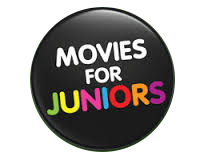 The Partnership Package
M4J takes place at 87 Cineworld sites, delivering approx. 1,700,000 annual admissions. 

By sponsoring Movies For Juniors, you can deliver multi-platform communications via…

Branded assets throughout the customer journey that promote the partnership.

Seasonal competitions that allow you to collect data.

Product demonstrations and sampling thatintegrate your brand into the whole cinema experience.
Experiential
Posters
Redefine ‘family fun’ with great movies 
and messages for kids and grown-ups alike!
Source: *Online ticket is £1 when you join Mycineworld. Ticket price is £1.50 when ticket is purchased in cinema.
Cineworld: Movies for juniors
Reach a valuable parent and child audience
Investment
3 children per every adult at Kids Club screenings; perfect for utilising ‘pester power’2.
66% of families say “There is no better place to watch films than at the cinema”1.
Family audiences continue to grow strongly3
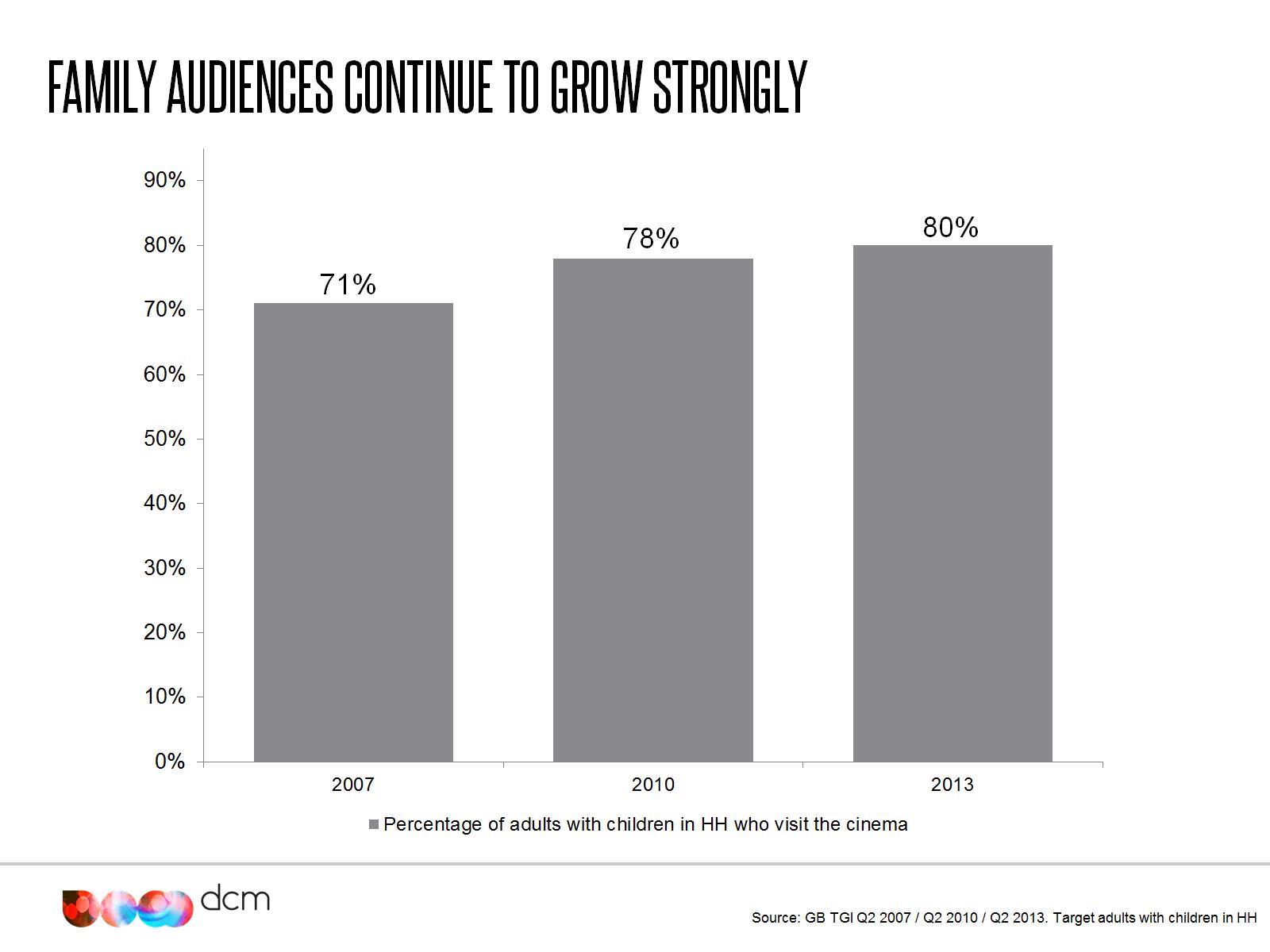 Annual sponsorship package investment (inclusive of all production hard costs*):
£365,000 gross
* Includes initial production and delivery, then one copy change/refresh.All activity is subject to prior approval by Cineworld and restricted by availability.Source: 1&3: FAME 2013 (BASE 11+). Targets adults who went to the cinema with in HH. 2: DCM Movies for Juniors research Q3 2013.